Seeing the Harvestthrough our day to day lens.
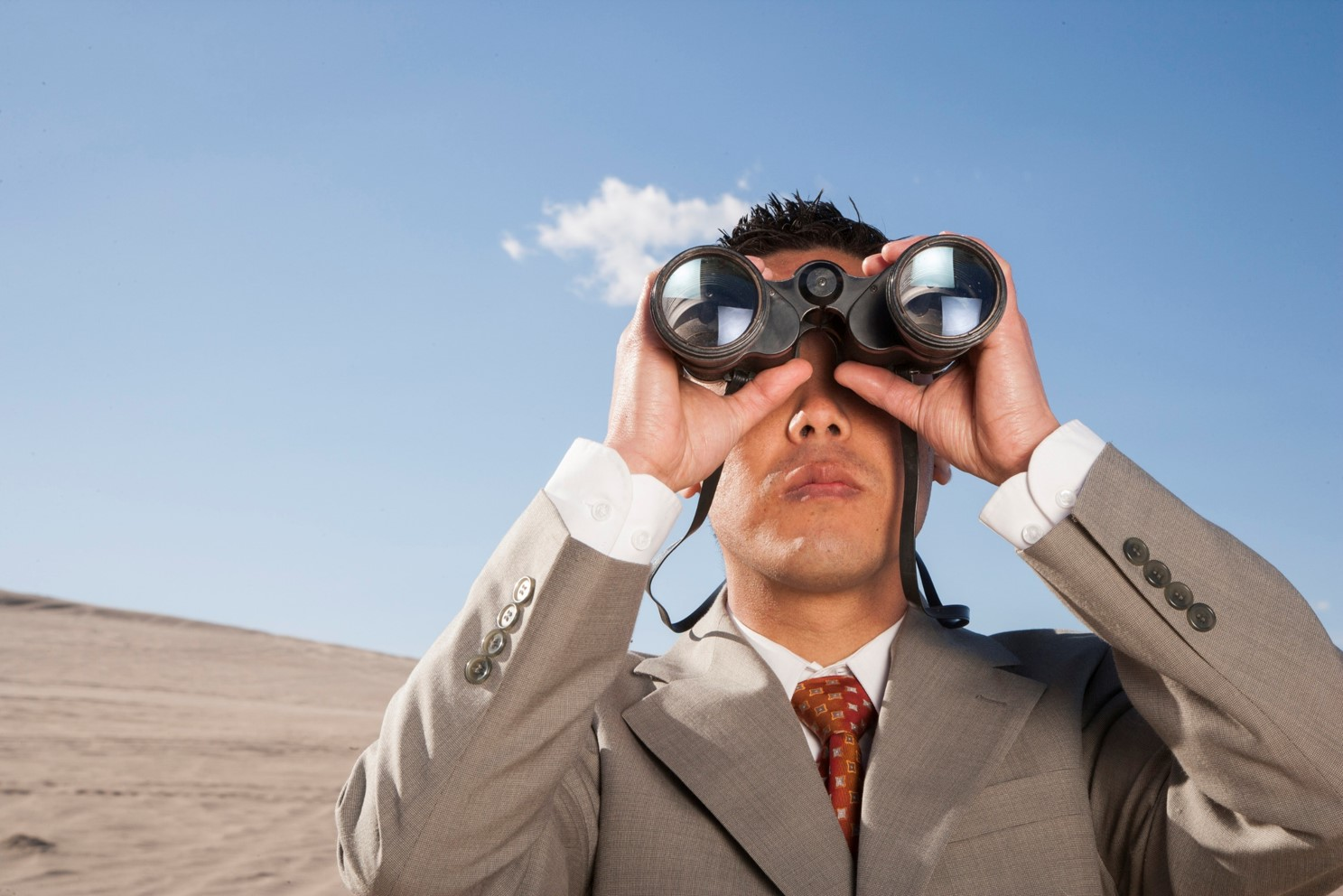 Using our lives to encourage others on
their pathway to Jesus.
Our jobs		- Our Neighborhoods		- Our shopping
School			- College			- Doctor visits
Crisis (accident/ hurricane)	- Health needs		- Family challenges
Children		- Grandchildren		- Society
Political/ national scene	- News			- Financial issues
Harvesting is a journey and requires patience and a clear understanding that there are many encounters for a person, long before they ever come to the Lord..	I want to break the notion that we have to share the full gospel with a new person every week in order to do evangelism.
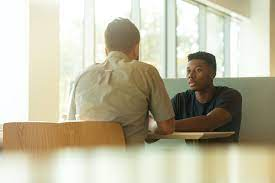 Evangelism happens each time you bless someone, open their minds to new idea about God, and when you are ready to follow the Spirit’s leading to do more.
Instead of Christians being stressed about what their going to say to the “Giant checkout clerk”, why not focus more on being…
Courteous and Kind (smile)
Perhaps asking how they are doing….
Offering to pray for them if God so leads   Remember you may see them next week
Focus more on “being” the vessel of love, compassion and kindness first. 
Be the Salt and Light first, then you can fill in the blanks about Gods love and plan later.
I know…. The envangelist at heart fear this is a cop out, and that the entire gospel has to be presented at every encounter. 
I feel it’s a 90 to 10 percentage, that Christians get struck not doing anything, because they are not as confident getting into the nuts and bolts of gospel and end up feeling like a failure all their lives.
I want each of you to come away with a renewed confidence that you are able to help someone, this coming week, on their journey towards salvation. - You see more clearly that being a friend to 	someone is part of their process.-  Helping someone with needs in their life is 	opening a future conversation.-  See life differently and be more engaged in 	listening to the leading of the Holy Spirit on	what to say and do in each divine appointment.  - When you obey these divine assignments, don’t 	get disappointed when the person may not seem interested or even appreciate your concern.
Some plant, some water, some fertilize, some cultivate, some reap.    1 Cor. 3:7- 8
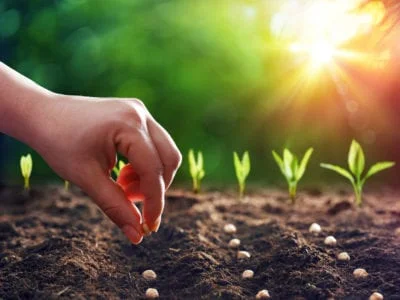 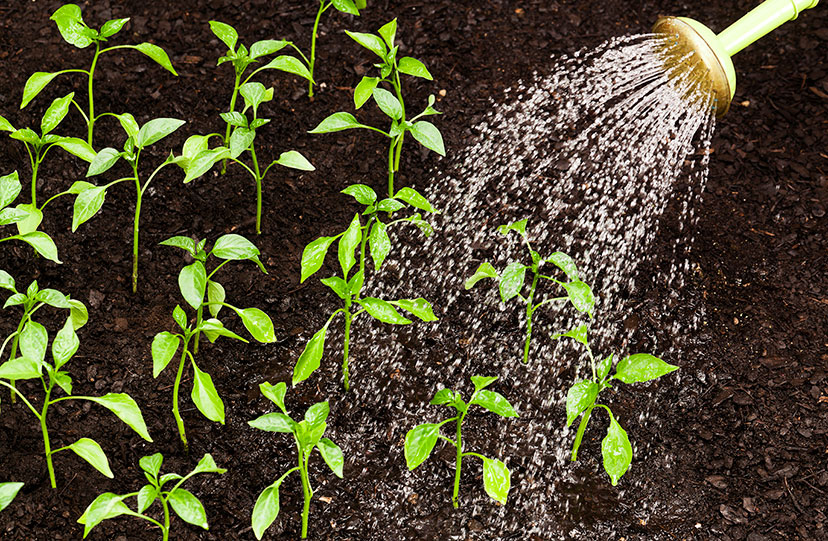 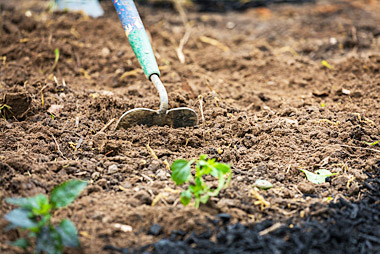 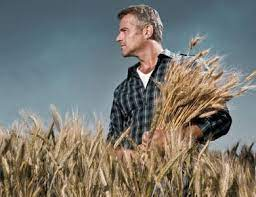 Most people think that planting the seed is all that matters:
Planting the seed is not just sharing the “Roman’s Road” or handing out a tract or bracelet.  
Learning that each contact with a person on their journey to Christ is just as important as the previous and the next. 
What you do and say,  how you say it, will either support the germination of the “divine seed” planted in their soul, or undermine it’s growth. 
It may be a one Minute conversation or a two hour.
It may not require words at all, it might be a smile or helping unload groceries. 
It’s being on assignment how and when God opens the door of planting, watering, cultivating, reaping.
The differences between the assignments.
Planting:   Looking for opportunities to share truth, insight and stories with people about God.  That you know in your heart and mind that God loves us and has a reason for us to be hear on earth. It’s not beating them over the head with a Bible!
Watering: Adding positive reinforcement either to earlier conversation or to supporting what someone a year earlier had said to the same person. We never know where a person is on their timeline to knowing Jesus. 
Fertilizing/Cultivating: Perhaps a little more focused on the nuts and bolts of the gospel. Sharing the truths of sin, our lost state and need for help.   Message of repentance and forgiveness. Avoid stereo types of yelling and arguing.
Reaping:  Getting to lead some in heartfelt decision to follow Christ and be on the “TEAM”. There can be no forcing a person to accept Christ.  With the proper work and help of the Holy Spirit, they are going to be ready and willing to join.
Being on Mission to plant, water & reap is not easy.  Satan is going to do everything possible to disrupt the process.
2 Cor. 4: 3 – 6  Paul talks about the blinders being on people who don't accept the gospel. 
We have to be ready for “Deer in the Headlights” response from people.  Their minds are deceived and they are looking for happiness in whatever fashion they can find.  
We have to be careful that we don’t make matters worst by the attitude or approach we use.   (With practice and some training, knowing how to share things with unbelievers can be improved upon.) Don’t ever bully someone about the gospel.  It’s ineffective and pointless.
John 14: 17  The Holy Spirit will guide people into truth, world isn’t looking for him. We have to pray down those barriers!
Who is in Charge of Harvesting?     The Holy Spirit – He is the Boss of the Harvest	He sends out the workers and opens the minds of the 	lost to come to salvation.-  Luke 10:2
John 6: 44- 45    Through the Holy Spirit people are being set up to think about life, eternity and why they are here.
John 10: 16, 26 – 30  Praying that people will hear that still small voice is so important. (Jim Woodford)
John 16: 8 – 11  Holy Spirit is battling the forces of darkness to release people minds so they can think about life and eternity.
Practical guide to the people you are assigned to touch along life’s journey
People you will meet one time:

On an airplane
On a bus/ Train
Hitch Hiker/ stranded motorist
Jury Duty
At a sports event/ concert
Shopping
People you will meet 20 times:

Waitress
Maintenance/ furnace
Mayor/ politician 
Police officer
Teacher (Parent)
Attorney
Practical guide to the people you are assigned to touch along life’s journey
People you will meet 200 times

Giant Clerk
McDonald’s check out person
Doctors
Dentist
Hair Stylist
Accountant
Mechanic
People you will meet 2,000 times

Classmates
Co-workers
Neighbors
FBI agents
Relatives
A possible journey of person coming toknow Christ.
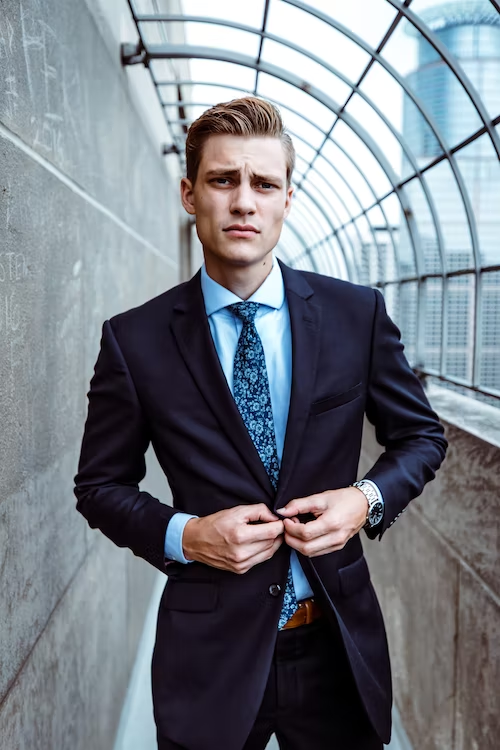 Invited to		1st Job		Parents divorced	      Accepts
                barn party	 	 Meets Christian	meets a pastor	         Christ
	youth Group	 co-worker			 College retreat ________________________________________________________________________________________		
8 yrs	 14yr            16yr	 18yr	  20yr	      25yr        26yr	            28yr
Vacation	           Meets a Christian	car accident	go back college
Bible school          nurse after 		meets Christian	meets a fellow
                               football injury		police officer	student - FCA
Application:
How to view the people you’re ministering to

How to act yourself

Don’t force it, let God teach you to be who you are and be natural.
How to interact with the People we are connecting with.
Do not look at people as a project.  Something to be added up and kept track of. 
Look at them as a future person of God, even as a Christian.  (Pre-Christian.. Soon to be a brother or  sister)
When they show no interest… accept that you may not be the person to take them to the next step.
Don’t drop them like a hot potato when they don’t want to talk to you anymore.  Keep in touch and keep praying, you never know. Always be courteous.
Pray for them and look for open doors to continue conversation.
How to act yourself:
Be humble and kind to the people you meet.
1 Peter 2: 12  be careful how you live. 
Initial conversation needs to be somewhat logical. Example:    Did you have a Colonoscopy lately?
Don’t ask someone if they know that they are a sinner going to hell on first time.  (Unless the Holy Spirit says)
Don’t interact with them like it’s a chore and you want to get it over as quickly as possible.  Learn to linger with people. Unless they don’t want you lingering. ( No male to female sharing unless others are around.)
Be who you are.  Everyone is a little different personality and each of us will interact uniquely our style.
Don’t force it, Let God teach you to be who you are and be natural.
Don’t get under the pressure: ‘I’ll be the last person they’ll ever see” and I need to get them saved this minute. (unless the Holy Spirit says so.)
If they don’t get saved this week, “It’s my fault”
Having someone pray after you is a potential challenge.  Choosing to follow Jesus is most important decision a person will ever make.  Being overly careful that they understand what they are doing is crucial.
We have no idea all the “Touch Points” a person has had along their journey before we encounter them. But know that God is in the mix and will guide you.
Sometimes you are the perfect person to talk to them, because your testimony is exactly what they need to hear. 
Don’t get under condemnation for not telling enough people about Christ.  Instead Let God inspire you to see that you are only one person in a long line of contact points for those around you. He will open doors if your willing to follow.
If apostle Paul wanted prayer to be an effective servant in sharing the gospel, how about us? Col.  4: 3- 4      3 Pray for us, too, that God will give us many opportunities to speak about his mysterious plan concerning Christ. That is why I am here in chains. 4 Pray that I will proclaim this message as clearly as I should.   NLT